Наше творчество
Средняя группа «Вундеркинды»
Символ года
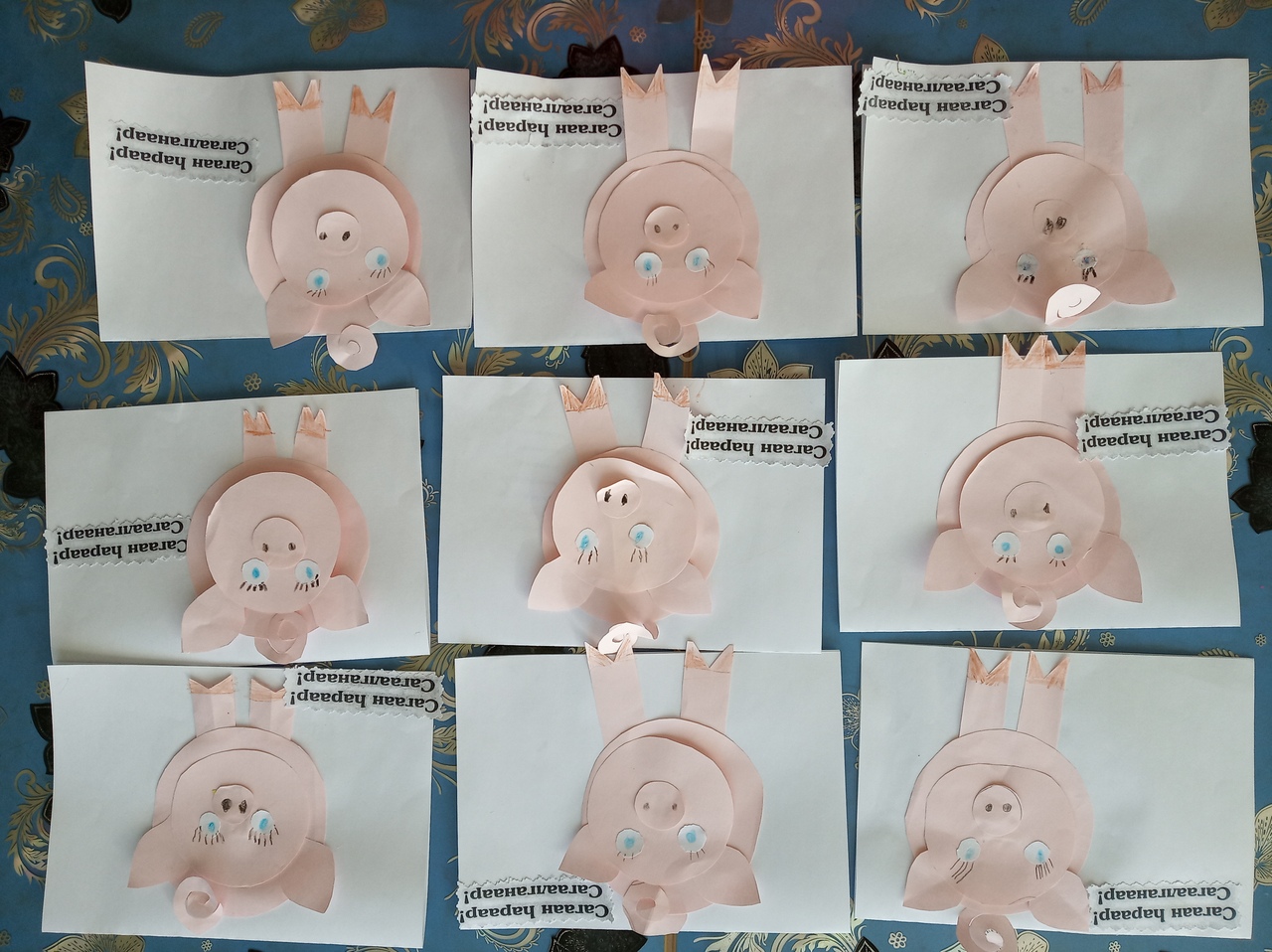 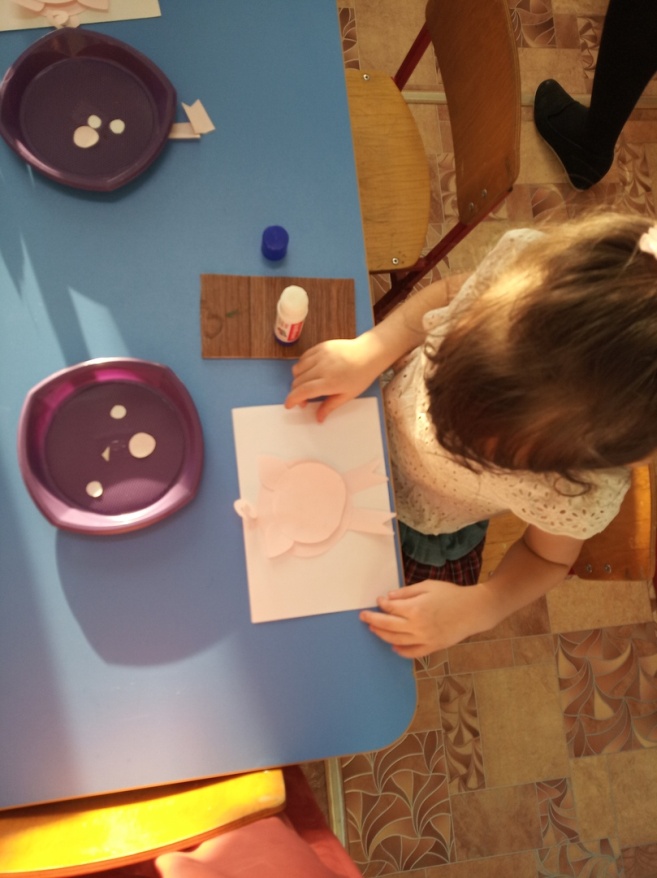 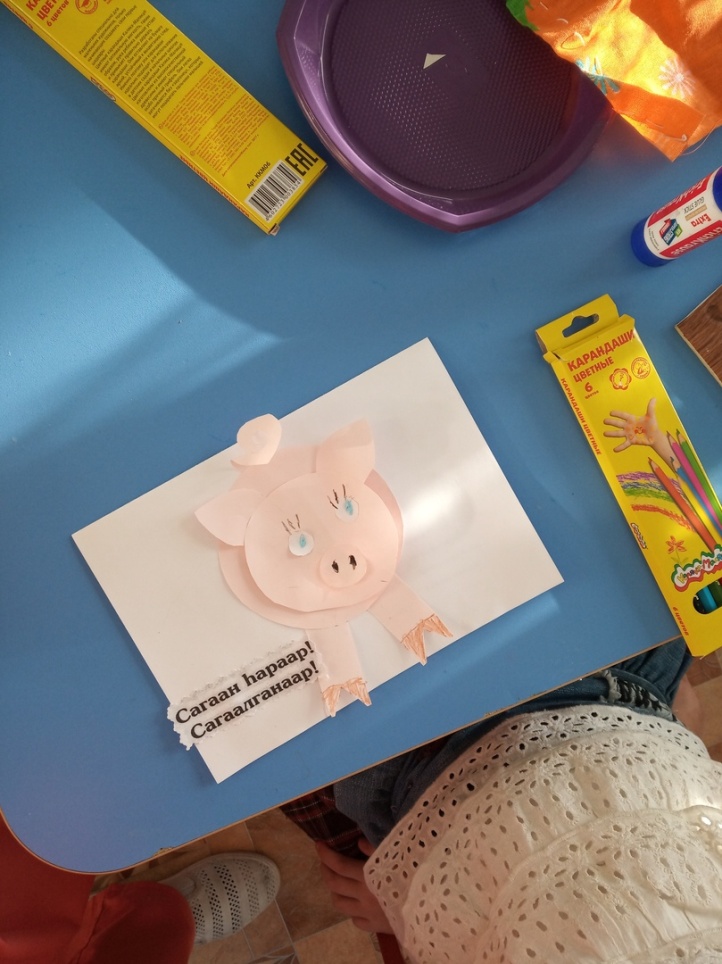 Белая Юрта
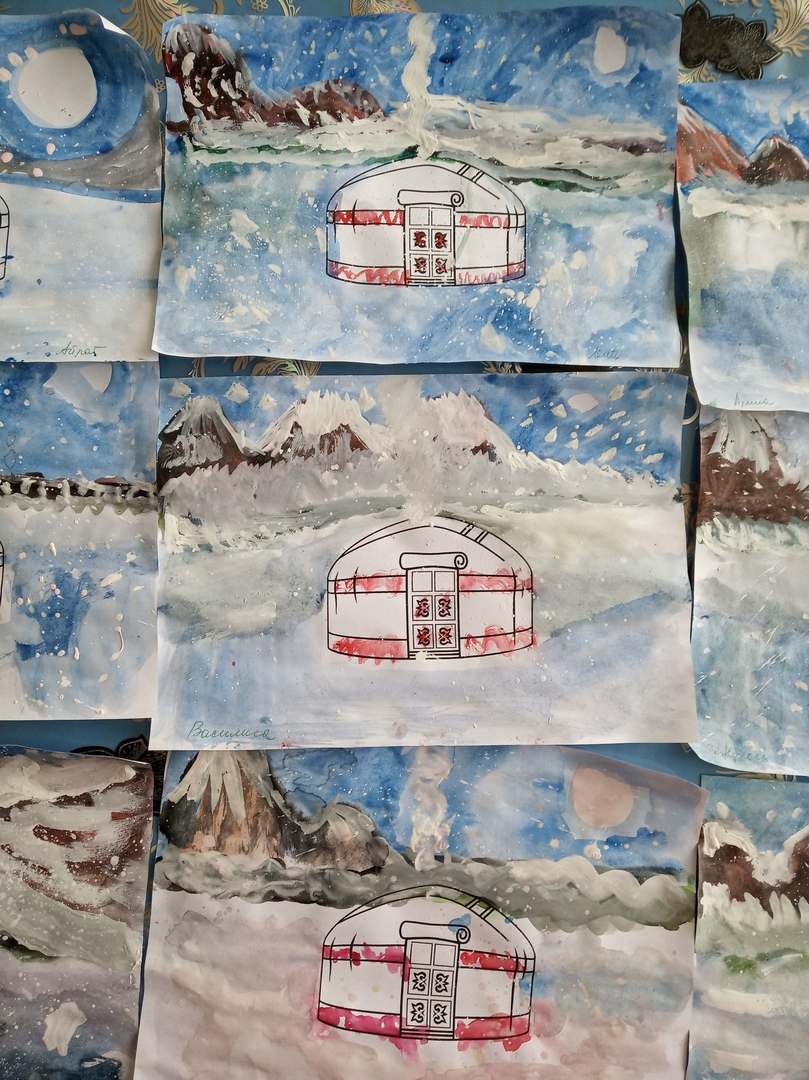 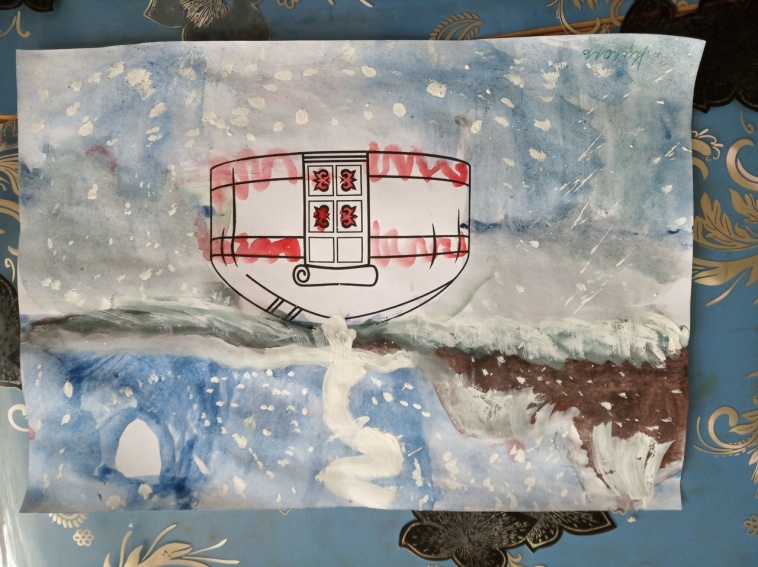 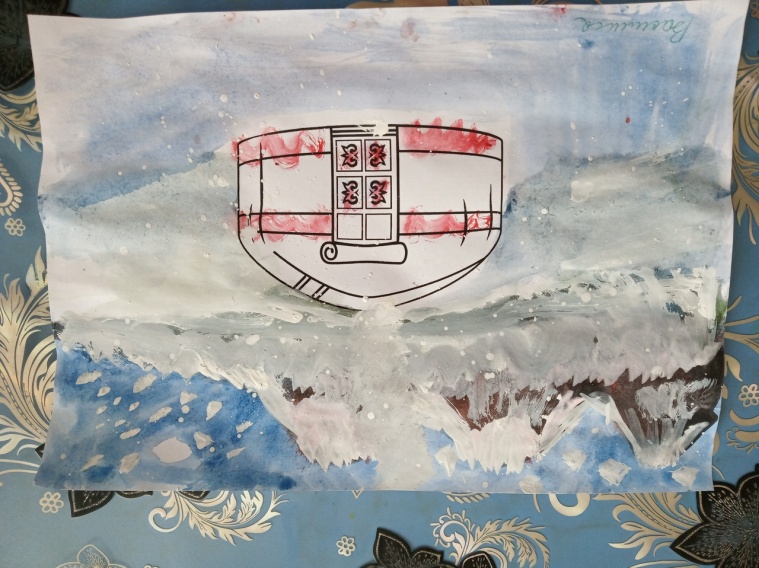 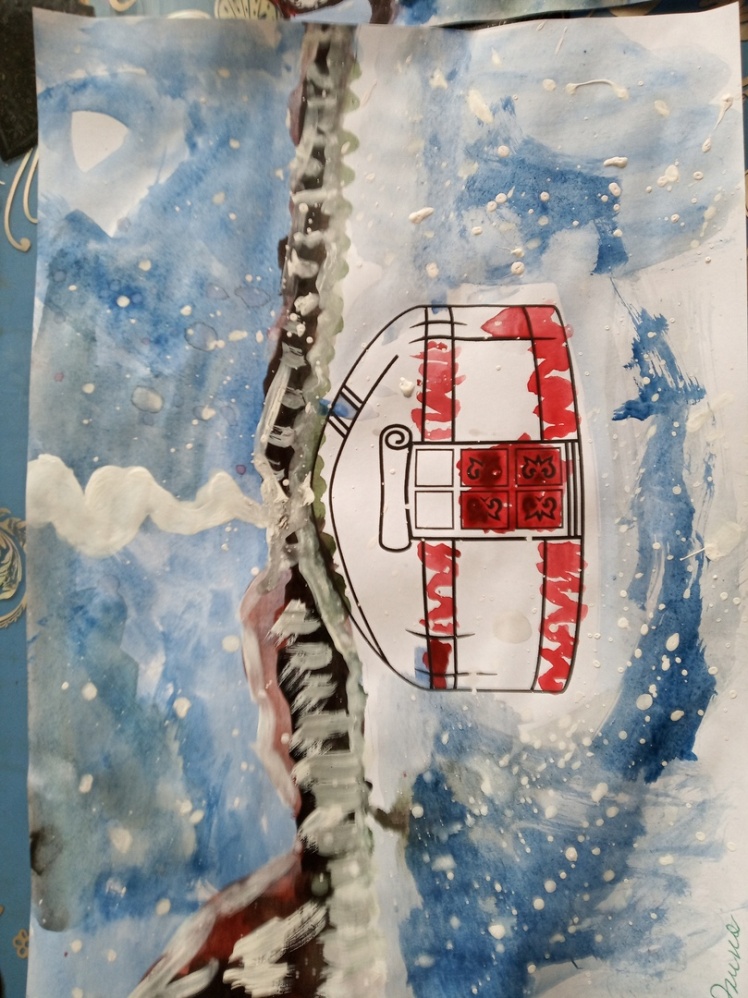 Филимоновская игрушка
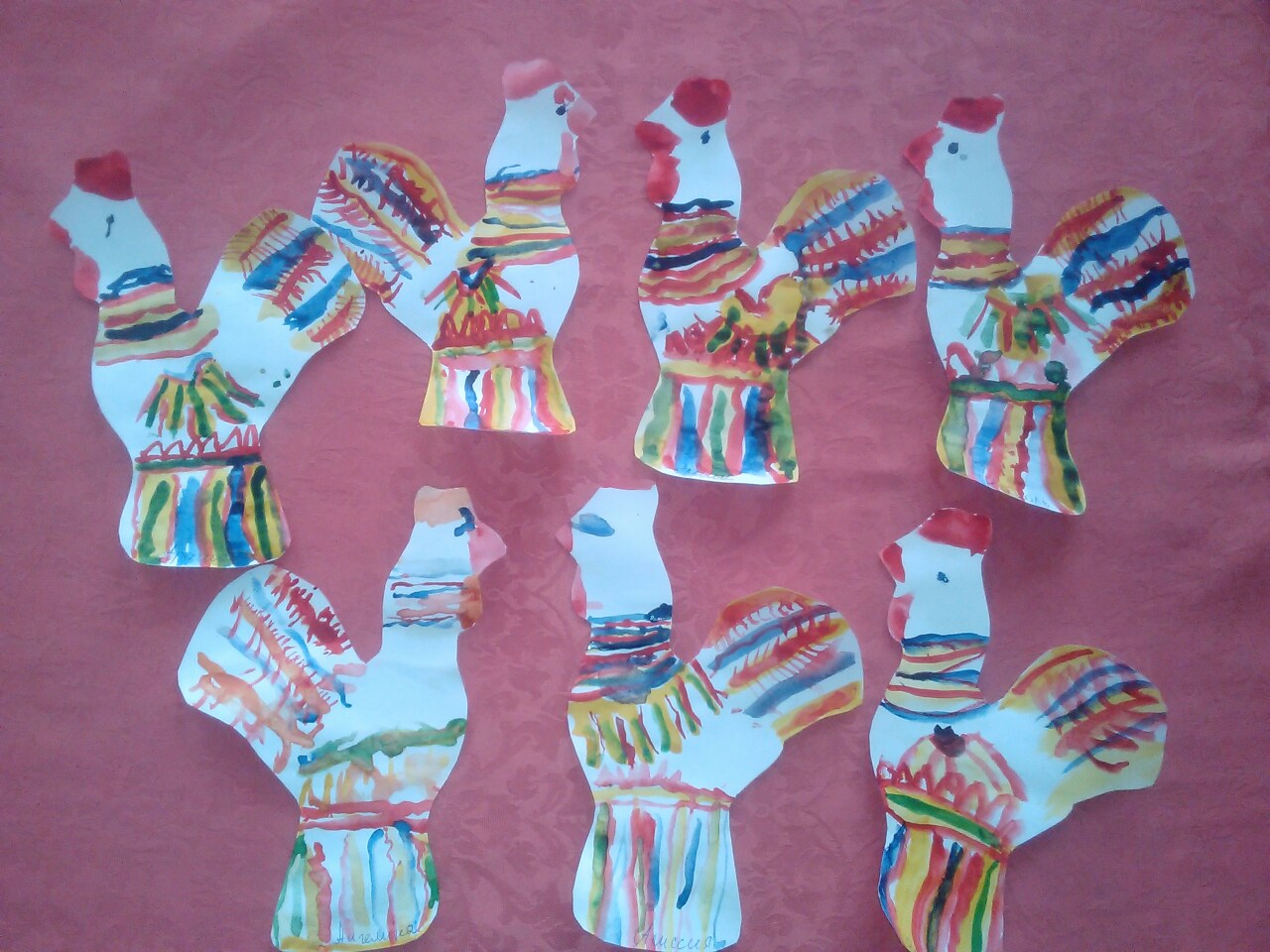 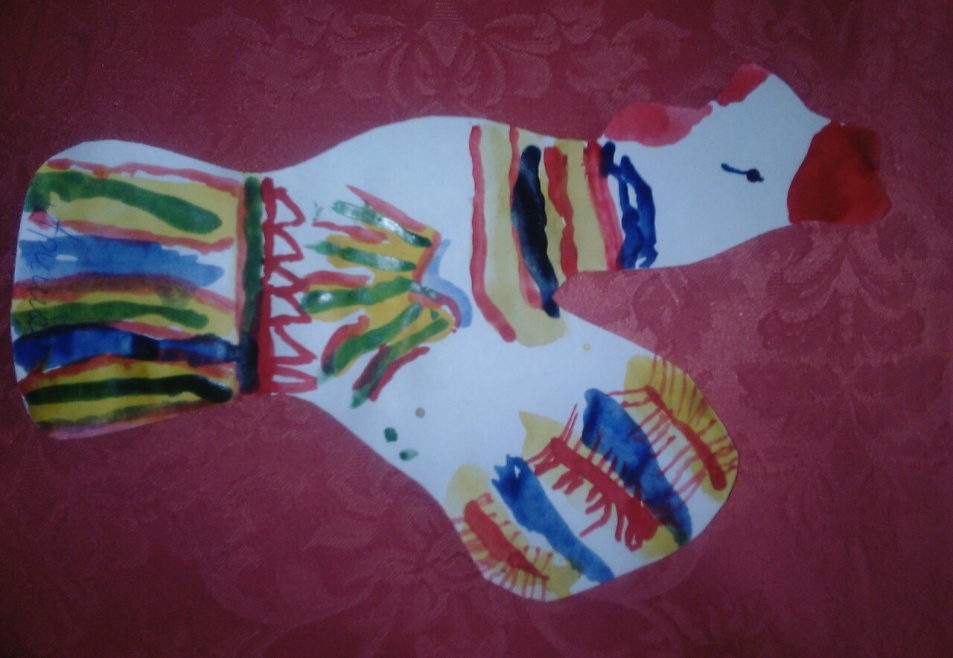 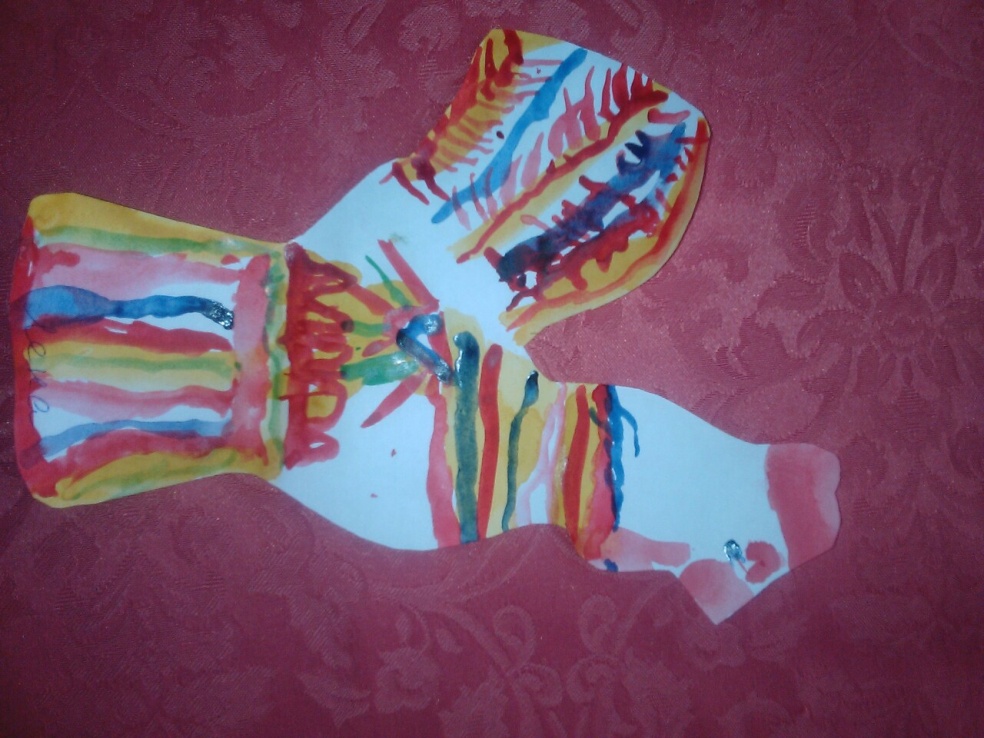 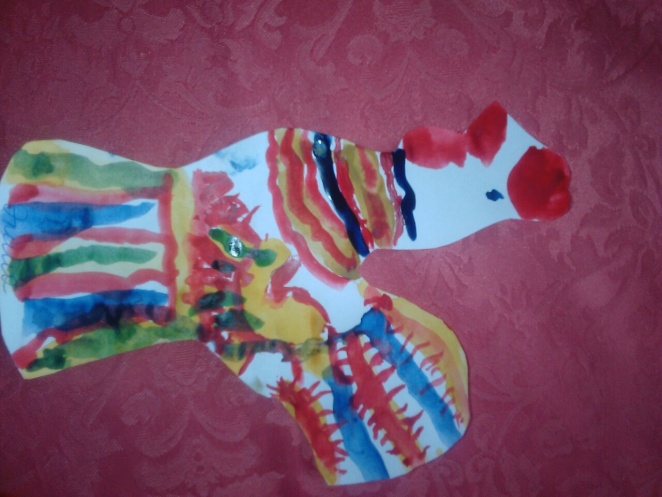